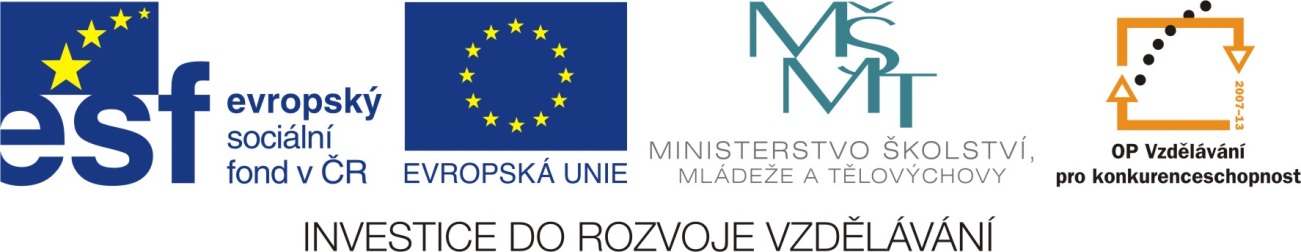 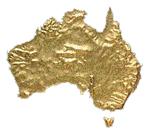 Austrálie obyvatelstvo
Obr.2
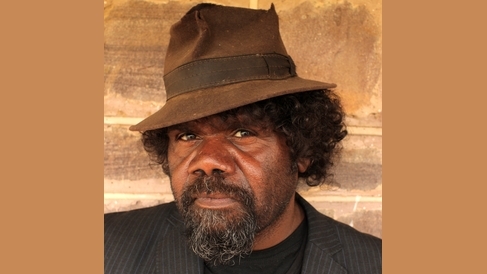 Romana Zabořilová
ZŠ Jenišovice
VY_32_INOVACE_045
Frank Yamma -písničkář
Obr.1
[Speaker Notes: http://www.colours.cz/historie/3-colours-of-ostrava-2011/ucinkujici/279-frank-yamma
http://p-numismatika.cz/index.php?get=kapitola22_zlato]
Původní obyvatelstvo
Původní domorodci - Austrálci zvaní Aboriginals (aboridžinci) připluli před 50 000lety z Asie.
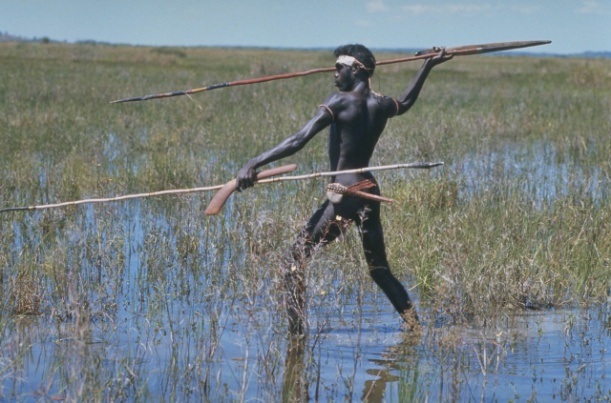 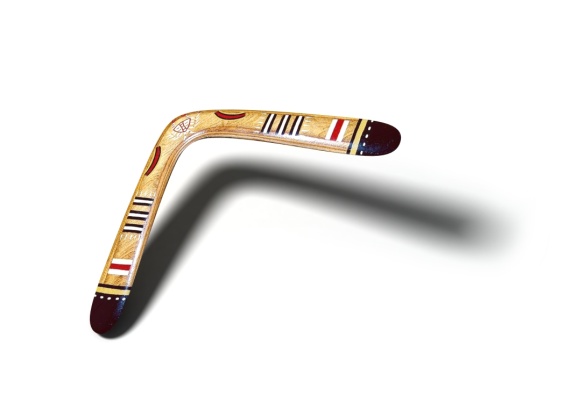 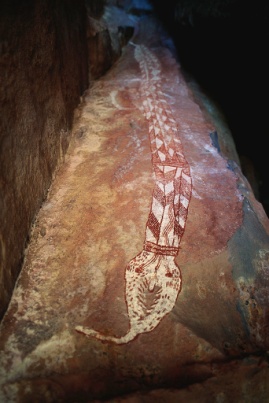 Dnes jich v Austrálii moc nezbylo cca 300 000 - 1,6%
Austrálci se obvykle řadí k australoidní rase, negroidní rase.
 Mezi jejich tělesné znaky patří:
černá barva kůže
kudrnaté nebo vlnité
 hnědé a černé vlasy
dlouhá (dolichocefalní) hlava
široký nos
prognatismus (dopředu vybíhající alveolární výběžky horní čelisti)
velké zuby (tzv. megadoncie)
[Speaker Notes: kliparty]
Objevitelé
Nizozemský mořeplavce Willema Janszoonea v roce1606 spatřil pobřeží Yorkského mysu. Pak Nizozemci zmapovali většinu západního a severního pobřeží země.
1770 James Cook obeplul východní pobřeží Austrálie
Poručík James Cook na lodi HM Bark Endeavour zabral východní pobřeží Austrálie roku 1770 ve prospěch Velké Británie. Replika jeho lodi byla postavena roku 1988 ve Fremantlu; foceno z Cooktownského přístavu kde Cook strávil několik týdnů.
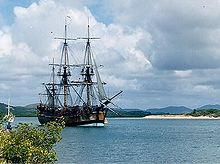 Autorem materiálu a všech jeho částí, není-li uvedeno jinak, je Mgr. Romana Zabořilová. Tento výukový materiál vznikl v rámci projektu EU Peníze školám a má sloužit zejména pro potřeby výuky na ZŠ Jenišovice.
[Speaker Notes: kliparty]
Osídlování austrálie
V 18. století sloužila Austrálie jako trestanecká osada. Přistěhovalci z Evropy, převážně z Británie do Austrálie putují za zlatem „Zlatá horečka“.
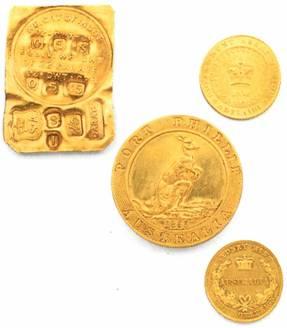 Obr.3
Autorem materiálu a všech jeho částí, není-li uvedeno jinak, je Mgr. Romana Zabořilová. Tento výukový materiál vznikl v rámci projektu EU Peníze školám a má sloužit zejména pro potřeby výuky na ZŠ Jenišovice.
[Speaker Notes: http://p-numismatika.cz/index.php?get=kapitola22_zlato]
Dnešní obyvatelé
Austrálie je velmi řídce osídlena, na 1km2 žijí v průměru jen 2 lidé. 
3/4 území jsou téměř neobydlené. 
86% obyvatelstva žije ve městech.
95 % obyvatel je britského nebo irského původu.
žije tu asi 380 000 původních obyvatel, kteří obývají především Severní teritorium a ostrovy v Torresově průlivu.
Autorem materiálu a všech jeho částí, není-li uvedeno jinak, je Mgr. Romana Zabořilová. Tento výukový materiál vznikl v rámci projektu EU Peníze školám a má sloužit zejména pro potřeby výuky na ZŠ Jenišovice.
[Speaker Notes: http://www.mapysveta.eu/slepa_mapa_australie_hranice.html]
Maoři (N. Zéland)
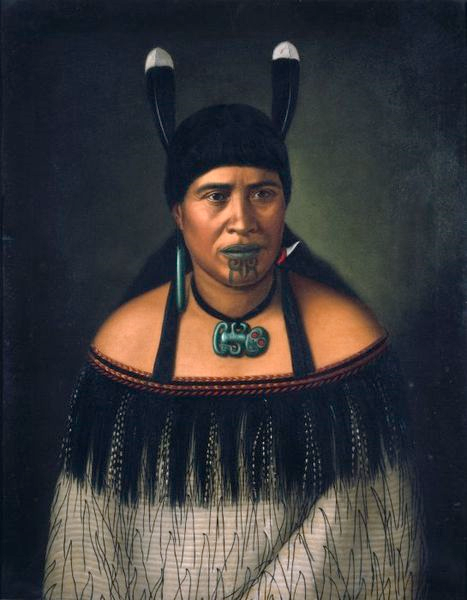 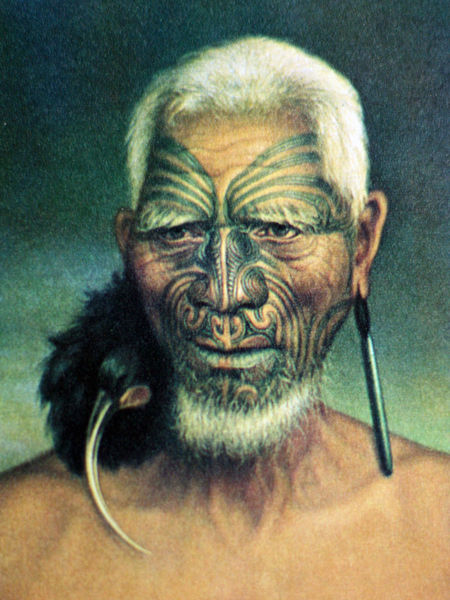 Obr.4
Obr.5
Autorem materiálu a všech jeho částí, není-li uvedeno jinak, je Mgr. Romana Zabořilová. Tento výukový materiál vznikl v rámci projektu EU Peníze školám a má sloužit zejména pro potřeby výuky na ZŠ Jenišovice.
[Speaker Notes: http://en.wikipedia.org/wiki/File:Hinepare.jpg
http://en.wikipedia.org/wiki/File:TukukinoLindauer.jpg]
Maoři (N. Zéland)
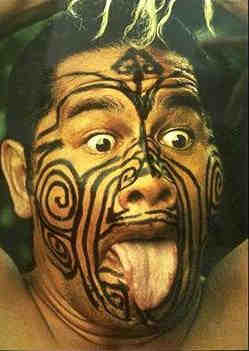 Tanec Haka s vyplazeným jazykem
Obr.6
http://www.maori.cz/
Autorem materiálu a všech jeho částí, není-li uvedeno jinak, je Mgr. Romana Zabořilová. Tento výukový materiál vznikl v rámci projektu EU Peníze školám a má sloužit zejména pro potřeby výuky na ZŠ Jenišovice.
[Speaker Notes: http://www.maori.cz/]
Města Austrálie
Vypiš názvy vyznačených  měst.
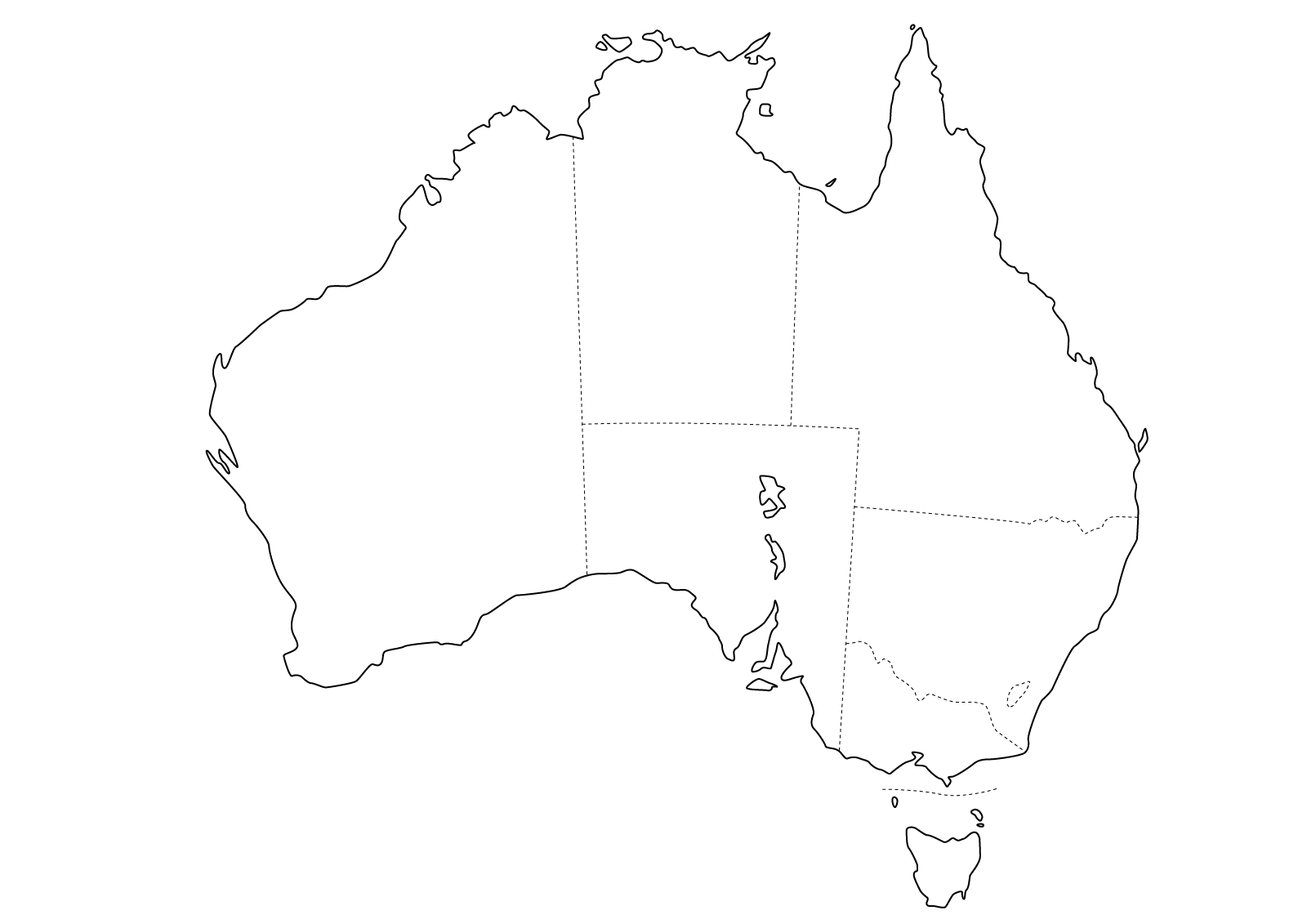 _______________
_______________
_______________
_______________
_______________
_______________
_______________
Obr.7
Autorem materiálu a všech jeho částí, není-li uvedeno jinak, je Mgr. Romana Zabořilová. Tento výukový materiál vznikl v rámci projektu EU Peníze školám a má sloužit zejména pro potřeby výuky na ZŠ Jenišovice.
[Speaker Notes: http://www.mapysveta.eu/slepa_mapa_australie_hranice.php]
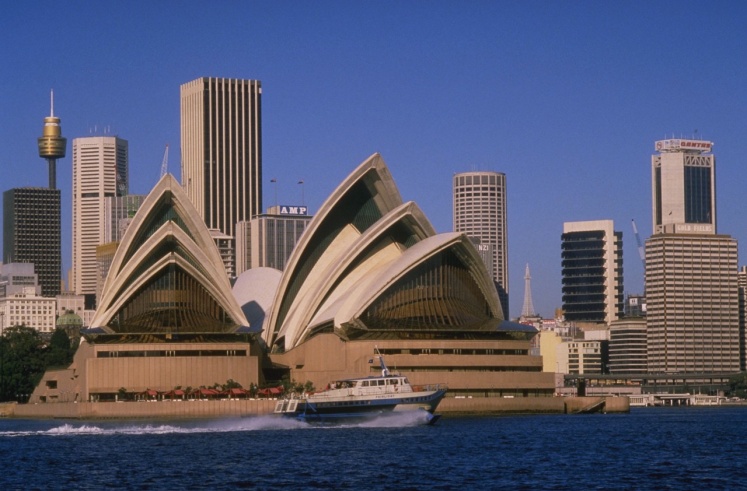 Současní obyvatelé Austrálie mají vysokou životní úroveň
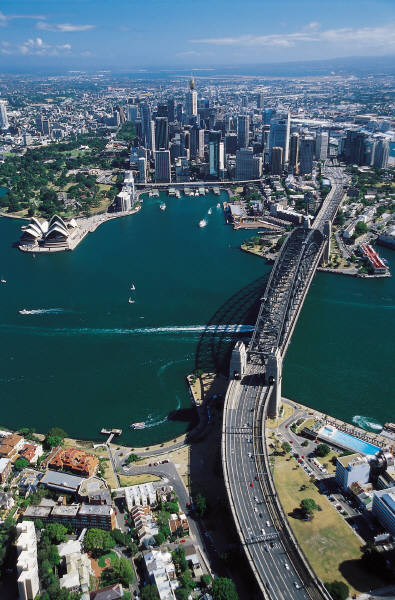 Autorem materiálu a všech jeho částí, není-li uvedeno jinak, je Mgr. Romana Zabořilová. Tento výukový materiál vznikl v rámci projektu EU Peníze školám a má sloužit zejména pro potřeby výuky na ZŠ Jenišovice.
[Speaker Notes: kliparty]
Zdroje informací
Zdroje obrázků:
obr.1: POLAR televize Ostrava, s.r.o., 2011 [cit. 2011-08-25]. Dostupné na WWW: < http://www.colours.cz/historie/3-colours-of-ostrava-2011/ucinkujici/279-frank-yamma >.
obr. 2 a 3:   P-NUMISMATIKA 2005-2009,  2005. [cit. 2011-08-25]. Dostupné na WWW: < http://p-numismatika.cz/index.php?get=kapitola22_zlato >.
obr. 4:  Lindauer, Gottfried, 1839-1926 , ? 1890, 2007 [cit. 2011-08-25]. Dostupné na WWW: < http://en.wikipedia.org/wiki/File:Hinepare.jpg >.
obr. 5:   Gottfried Lindauer (1839–1926) , 1878, 2007 [cit. 2011-08-25]. Dostupné na WWW: < http://en.wikipedia.org/wiki/File:TukukinoLindauer.jpg >.
obr. 6: :  autor neznámý, 2009 [cit. 2011-08-25]. Dostupné na WWW: < http://www.maori.cz/ >.
obr. 7: :  mapy světa, 2011 [cit. 2011-08-25]. Dostupné na WWW: < http://www.mapysveta.eu/slepa_mapa_australie_hranice.php >.
Autorem materiálu a všech jeho částí, není-li uvedeno jinak, je Mgr. Romana Zabořilová. Tento výukový materiál vznikl v rámci projektu EU Peníze školám a má sloužit zejména pro potřeby výuky na ZŠ Jenišovice.